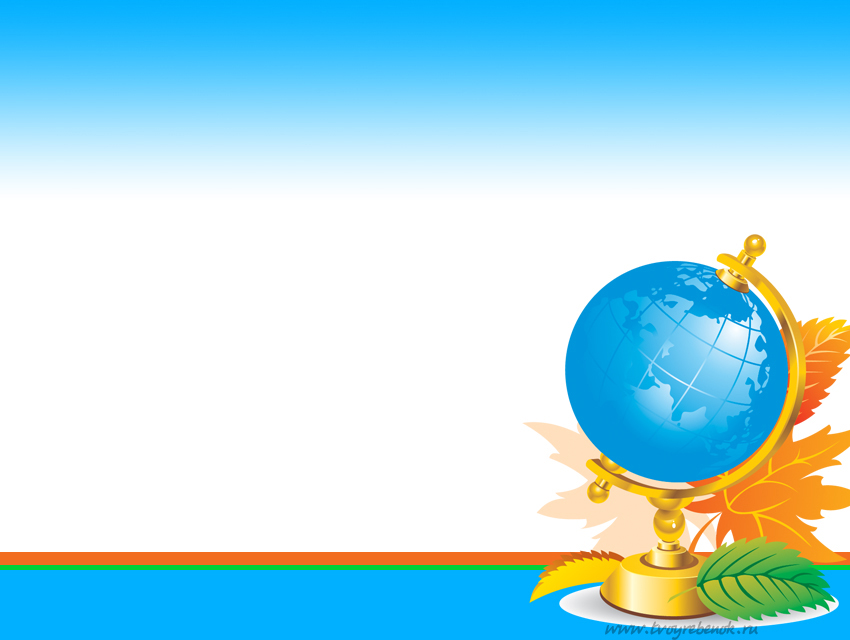 Кадочникова Т.В.
МОУ Южно-Степная СОШ
2013 г
Тест
по русскому языку
 тема «Имя существительное»
Введите фамилию и имя
Начать тестирование
6
5
Всего заданий
Время тестирования
мин.
[Speaker Notes: Версия от 30.01.2012 г. Последнюю версию конструктора смотрите на сайте «Тестирование в MS PowerPoint» http://www.rosinka.vrn.ru/pp/]
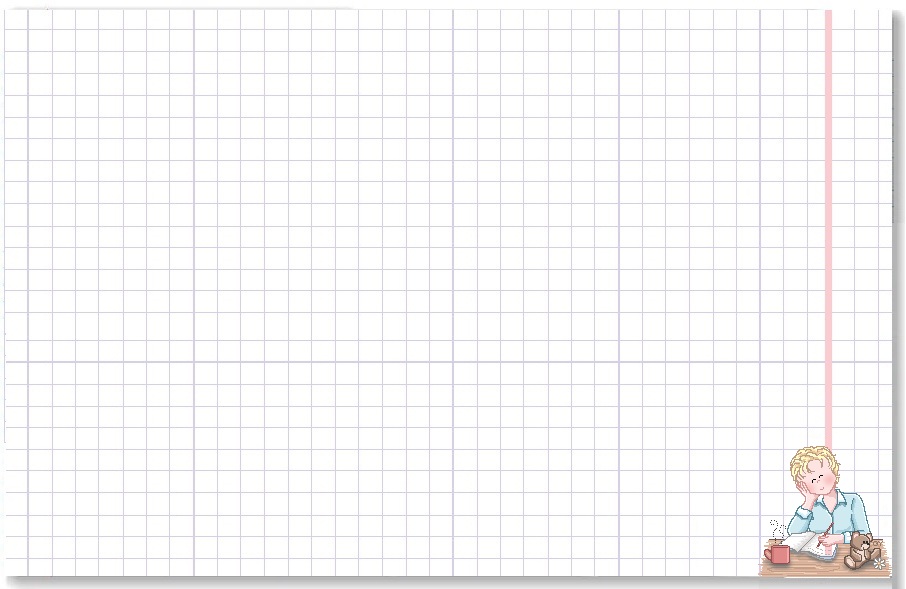 Определи лишнее слово
кукла
1
2
3
4
5
слон
море
летает
дверь
1
Далее
Задание
1 бал.
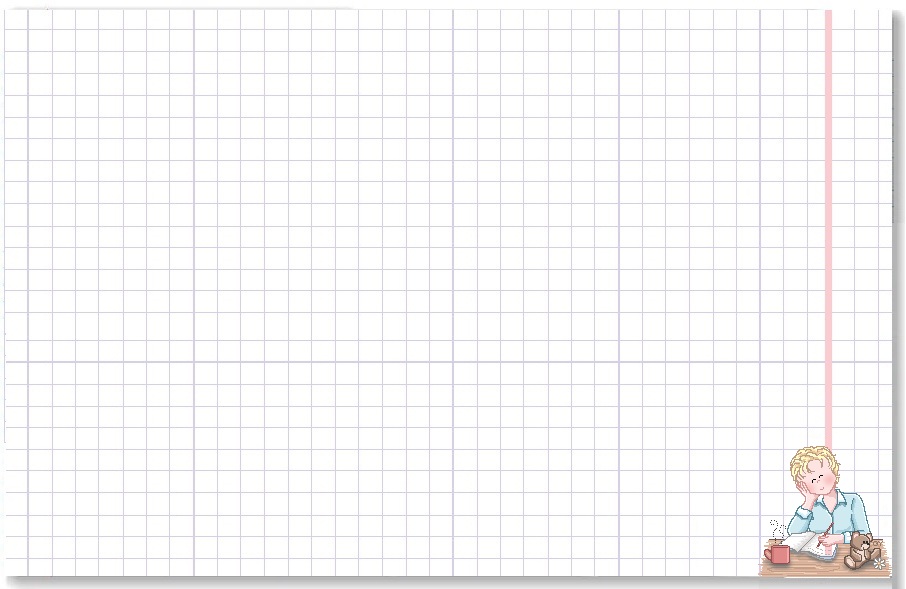 Найди лишнее слово
яблоко
1
2
3
4
кошка
тигр
воробей
2
Далее
Задание
1 бал.
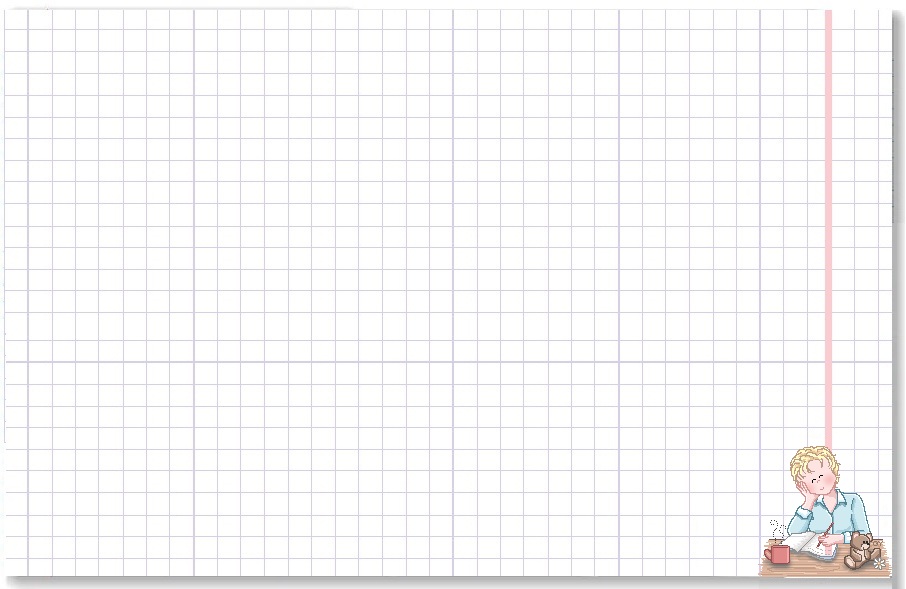 Отметь имя собственное
ветер
1
2
3
4
лес
Аня
тетрадь
3
Далее
Задание
1 бал.
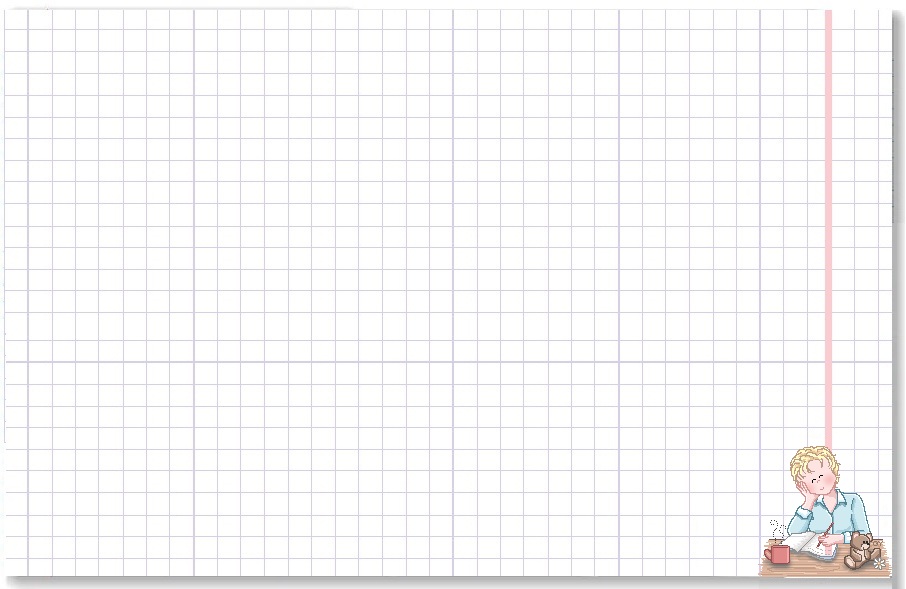 Отметь имя существительное среднего рода
окно
1
2
3
жара
линейка
4
Далее
Задание
1 бал.
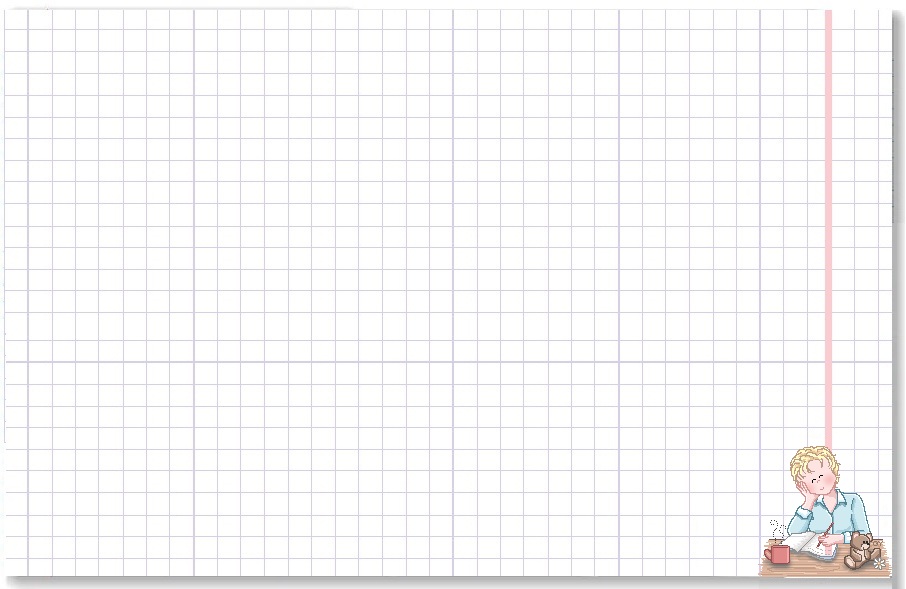 Найди имя существительное мужского рода
мышка
1
2
3
мороз
солнце
5
Далее
Задание
1 бал.
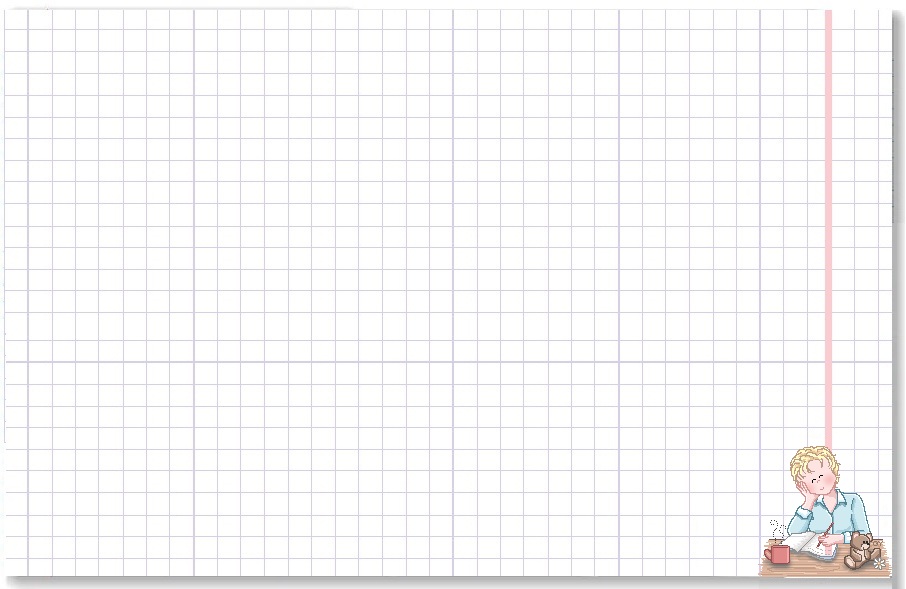 Отметь существительные женского рода
радуга
1
2
3
4
конь
девочка
солнце
6
Итоги
Выберите все правильные ответы!
Задание
1 бал.
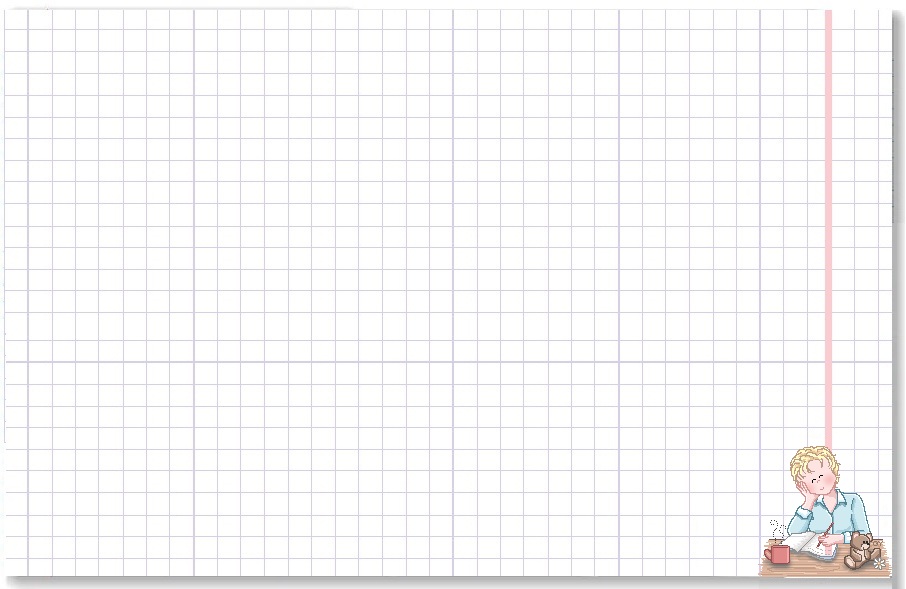 Результатытестирования
Подождите!
Идет обработка данных
Оценка
Правильных ответов
Набранных баллов
Ошибки в выборе ответов на задания:
Снова
Выход
Всего заданий
бал.
Затрачено времени
[Speaker Notes: В  конструкторе использована идея перемещения объектов в режиме просмотра демонстрации, предложенная Гансом Хофманом (Hans Werner Hofmann hw@lemitec.de)]